National & Local update on Adult Social Care
Jane Wood, Assistant Director – Commissioning & Integration
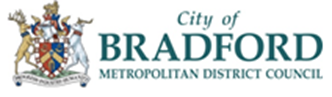 Outline
Pandemic & recovery 
Health & Social Care Bill 
Future funding of ASC – Queens Speech ….
Bradford Council Department of Health and Wellbeing plans
Pandemic & Recovery
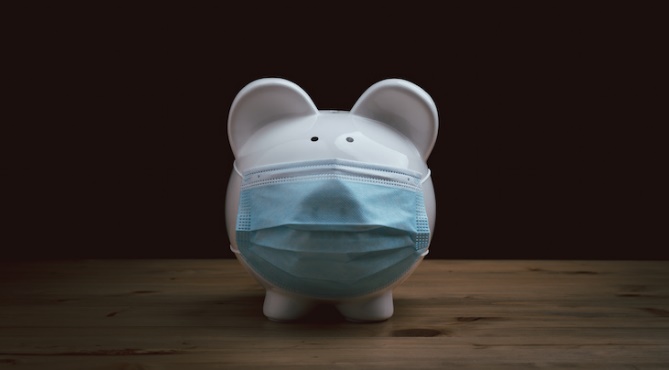 Where have we been and where are we now? 
Covid support team switching to recovery focus  
Care Home sector sustainability challenges
CQC changes & contract and quality team planning to resume site visits 
Consultation on vaccinations for care staff
Consultation on ongoing financial pressures of the IPC measures 
Commissioning intentions – work resuming
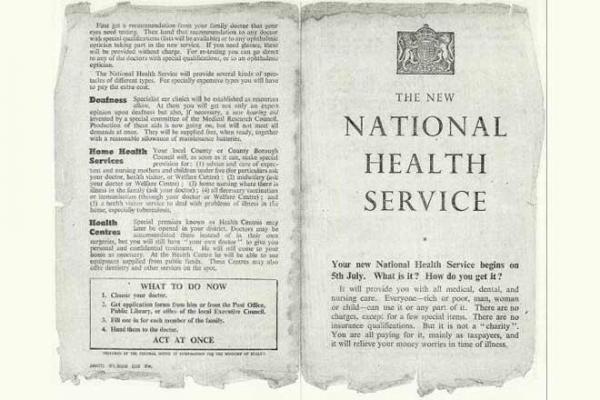 Health & Social Care White Paper
Themes: working together and supporting integration; stripping out needless bureaucracy; enhancing public confidence and accountability; and additional proposals to support public health, social care,  and quality and safety. 

Integrated Care System & abolition of CCGs 

Adult Social Care inspection – CQC & focus on commissioning and data collection
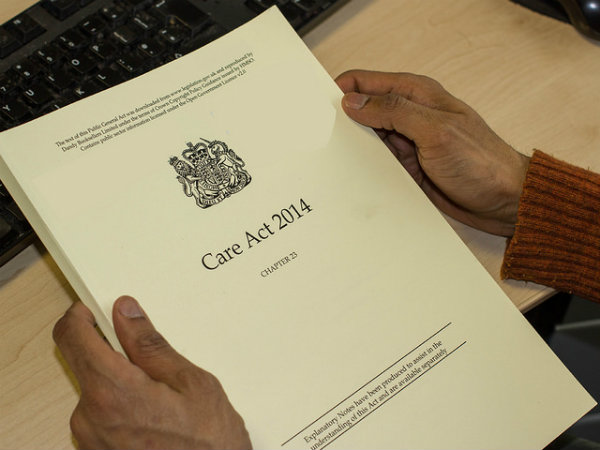 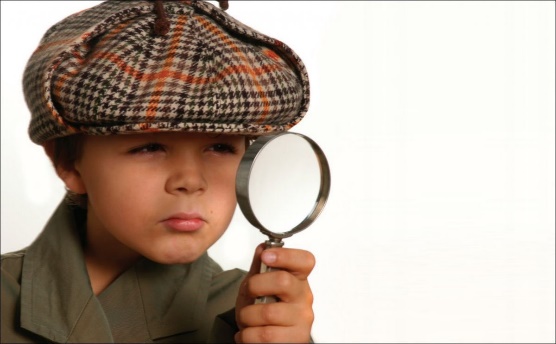 Bradford District & CravenIntegrated Care Partnership (ICP)
May 2021
WY&H ICS Operating Model
We have developed a partnership model of working based on subsidiarity, distributed leadership and mutual accountability rather than hierarchy.
We are a partnership of places, provider collaboratives and system. The ICS is the larger circle within the diagram: ‘the ICS is the system’.
We will work in a networked model as a ‘team of teams’ across place and WY&H.
The NHS ICS body will employ staff working for the ICS core team plus staff working at place level under ‘Integrated Care Partnership’ (ICP) arrangements
NHS E – NHS I
ICP
collaboratives
provider
ICP
ICP
ICS core team
ICP
ICP
Our proposed ICP operating model
BTHFT
CBMDC
NYCC/CDC
Population Health Delivery Unit
BDCFT
ICS NHS Body
Enabling strategies
Inequalities Academy
ICP Board
(joint committee)
BCA 
(care providers)
PCNs
Quality& Performance
Collaborative Commissioning
Insight and Intelligence
Data &
Communities
Governance and Assurance
ANHSFT
VCS (Assembly)
Strategy and planning
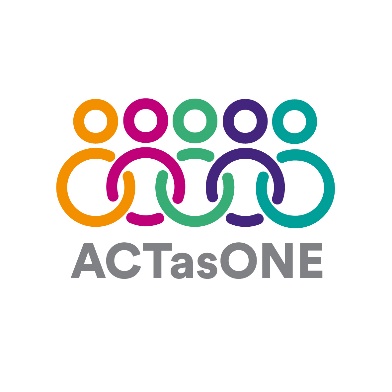 Happy, healthy at home in Bradford district and Craven
Future funding of ASC – Queens Speech ….
The government is expected to reiterate its longstanding pledge to reform how adult social care in England is funded.
But…Boris Johnson has not said whether a commitment to a new bill on funding will be included in this year's speech.
Reports suggest that discussions are ongoing within government about the potential cost of changes, which could run into the billions.
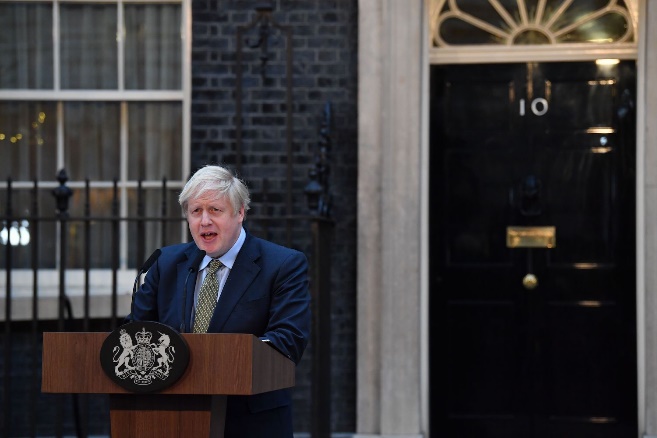 Bradford Council Department of Health and Wellbeing plans
Expansion of commissioning & contracts and quality team
Sustainable funding for the BCA 
Commissioning Intentions